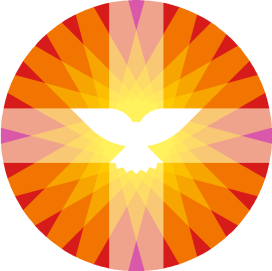 Protestantse Gemeente Terneuzen
Werkgroep Gebouwen
Agenda
Voorstellen Werkgroepleden
Opdracht 7 juni 2016
Proces/Werkwijze Werkgroep
Realisatie een kerkgebouw
Presentatie Nico Fierloos
Samen Bouwen
Leden Werkgroep
Frans Wolfert		Accountant
Peter Simons		Aannemer
Nico Fierloos		Architect
Chris Ollebek		ICT
Cor Verlinde		Teamleider (o.a.wijkbeheer)
Peter Koole		Ondernemer (voorzitter)
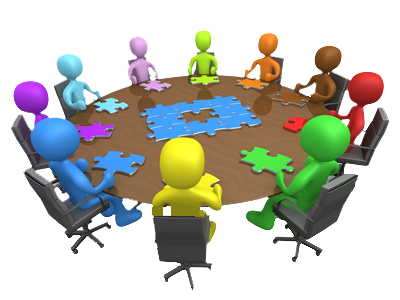 Opdracht AK van 7 juni 2016
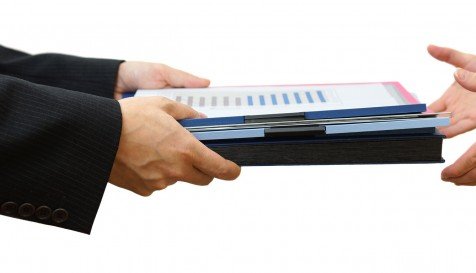 Opstellen advies gebruik van één kerkgebouw
Opstellen Programma van Eisen
Opstellen actieplan met een tijdpad
Adviezen via implementatie commissie
Besluit AK afstoten van een kerkgebouw
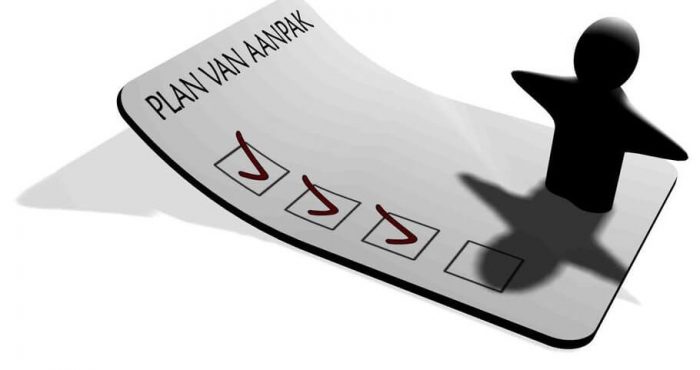 Proces / Werkwijze
Onderzoek huidige exploitatie kerkgebouwen
Opstellen plan van eisen
Onderzoek Financiële bestedingsruimte
Toetsen PvE van huidige gebouwen
Marktverkenning verkoopmogelijkheden
Onderzoek mogelijke nieuwbouw
Extra activiteiten / opdrachten
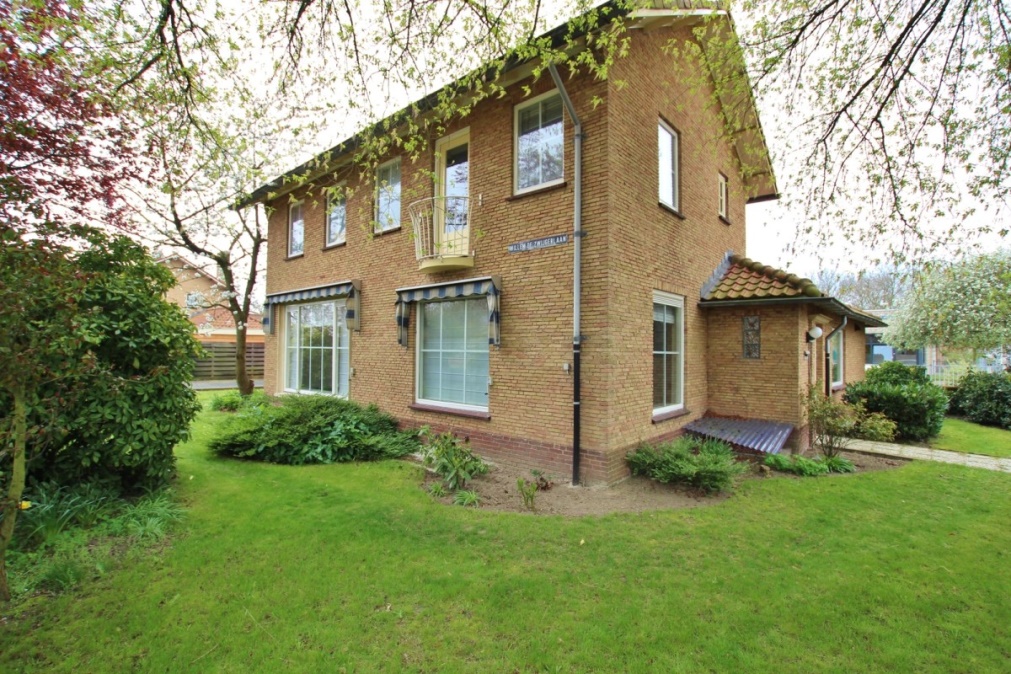 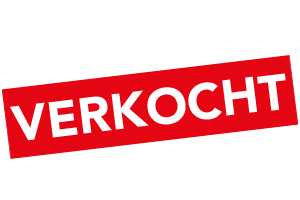 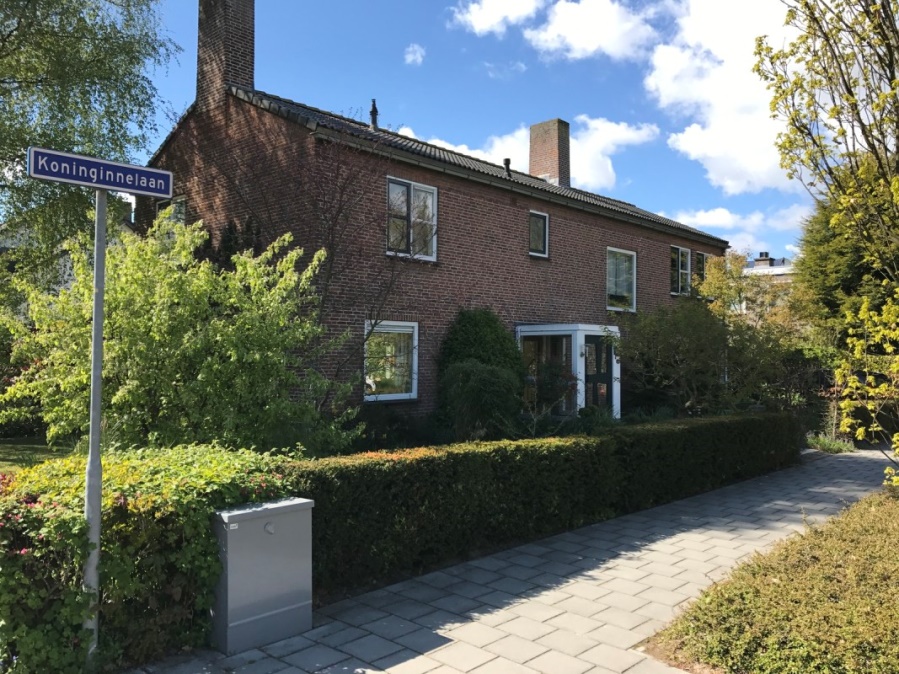 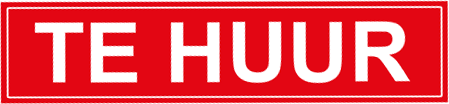 Verkoop pastorie Leeuwenlaan
Verhuur pastorie Koninginnelaan
Proces / Werkwijze  (vervolg)
Voortgangsrapportage richting AK
Advies voor de verkoop van een kerkgebouw
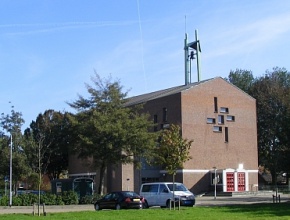 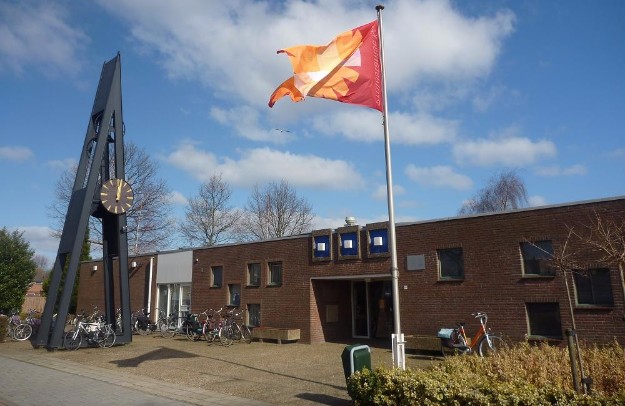 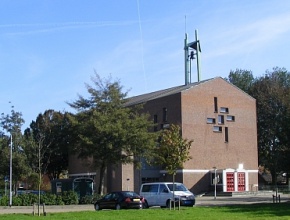 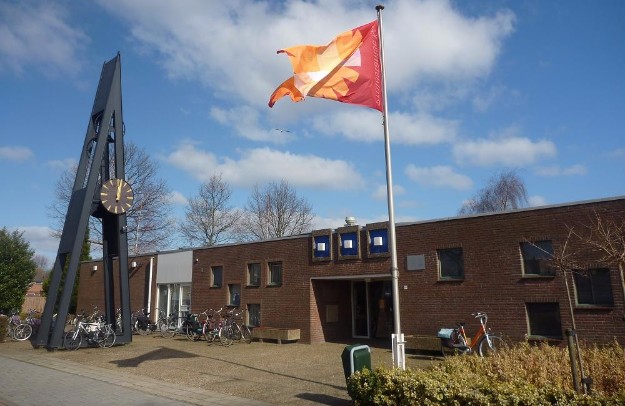 Proces / Werkwijze  (vervolg)
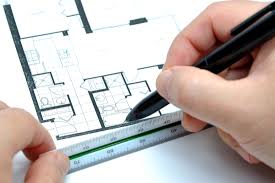 Uitwerken schetsontwerp gekozen gebouw
Opstelling globale kostenraming(renovatie / verbouwing)
Eindadvies van een kerkgebouw mei 2017
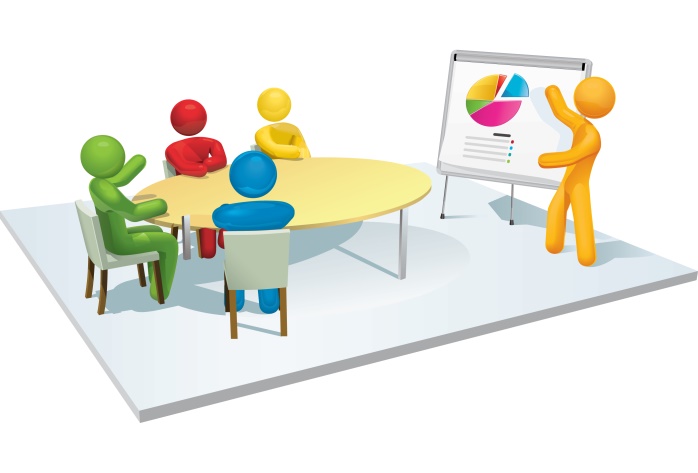 Tijdsplanning realisatie één kerkgebouw
Advies voor uitwerking bouwplannen 9/2017
Opstellen bestek en tekeningen           1/2018
Aanbesteding en gunning	       	    5/2018
Uitvoering bouwproject                         9/2018
Oplevering                                                4/2019
Voorstel alternatief plan
Indien niet tijdig een van de kerkgebouwen verkocht kan worden, dan zoeken naar alternatieve oplossing.
Presentatie Schetsontwerp Nico Fierloos
Samen Bouwen
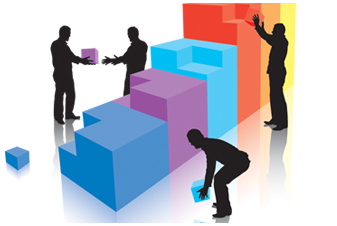 Vakmensen (bouw)
Schilders
Techneuten
Sjouwers –Hand en spandiensten
Crowd funding - Geldwerving
Enz.
Adviezen of ideeën
Formulier graag invullen of Mailen




Bedankt namens de werkgroep
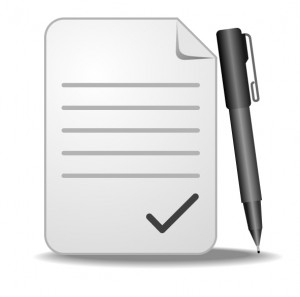 Vragen ?
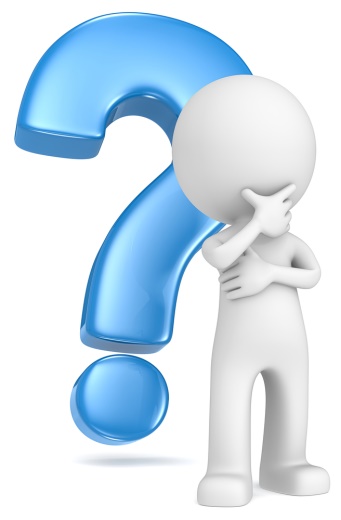 Wij rekenen op de ondersteuning van de gehele gemeente om te komen tot een vernieuwde kerk van ontmoeting in 2019